PRELIMINARY CONCEPTS PRESENTATION
By:
Belmkaddem Ziyad
Boulayad Zakariae
Brou Deva
Saliba Elie
Barroug Elmahdi
SUMMARY
Design criteria for the concept
Problem statement
Certain primitive solutions to the design problem
Decision matrix
Final solution
Your feedback and recommendations
DESIGN CRITERIA
PROBLEM STATEMENT
Our clients, Shared Services for Digital Platforms and Interoperations Canada, are seeking an intelligent, automated, and precise inventory management system for industrial and commercial storage facilities, in order to achieve peak efficiency. It is imperative that this solution is user-friendly and swift, ensuring it doesn't impede the productivity of the forementioned users. 
The users, as such, aim to avoid the repurchase of inaccurately cataloged, faulty, or misplaced equipment.
The estimated budget is ~50 $ (CAD).
CERTAIN PRIMITIVE SOLUTIONS TO THE DESIGN PROBLEM
After analysing and interpreting the clients’ needs, based on the statements from the first client meet, our team determined that the spatial localisation of articles and items in-storage is a must. As such, the team put together a performance table for different localisation and tracking tags in the market, to deduce which one is most suitable for that objectif.
PS 1: The dimensions, longevity, frequency and operational distances of RFID and NFC tags are largely variable, depending on the specifications of the particular system ( antennae, diffusion and reading devices).
PS 2: The displayed prices may or may not be outdated, however the largest deviation does not go beyond ±~10$.
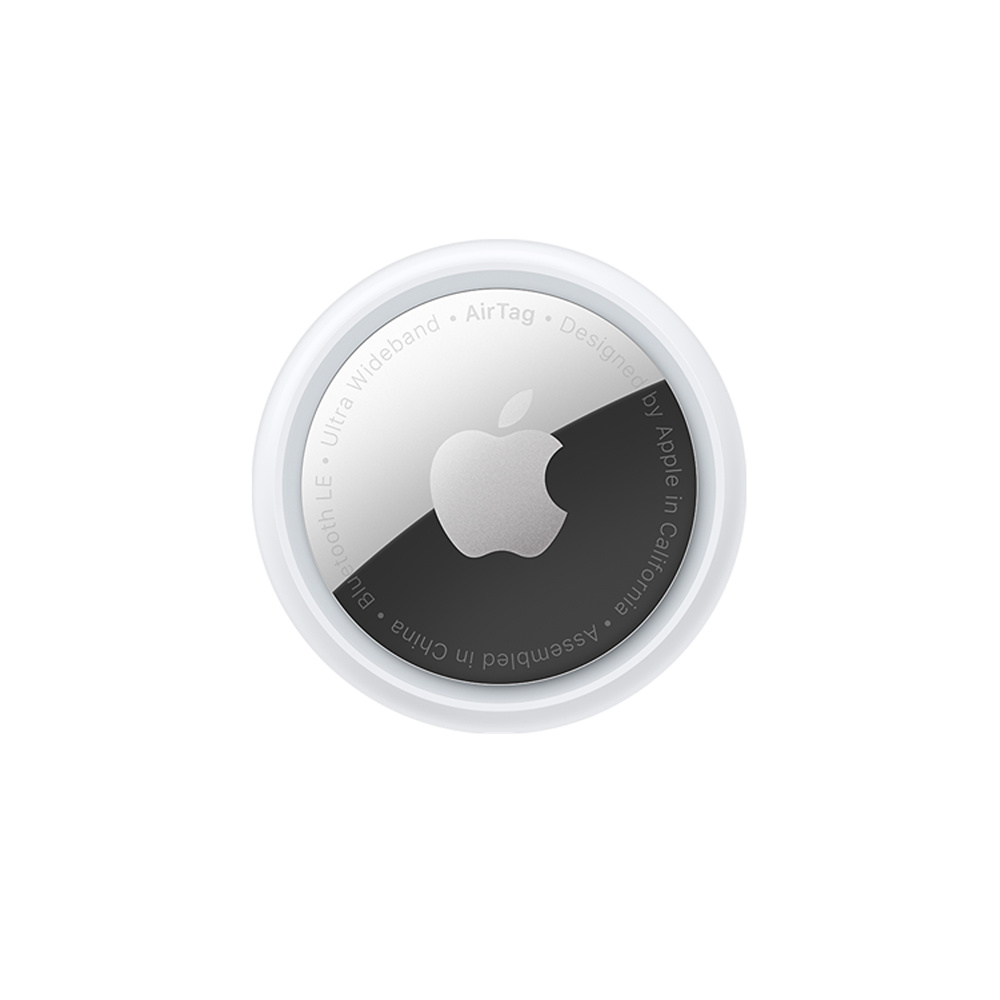 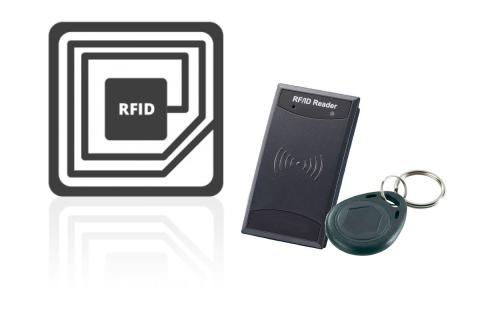 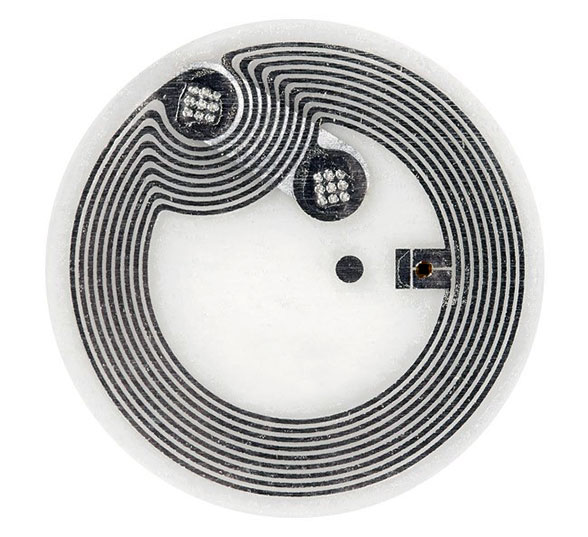 DIFFERENT PRELIMINARY SOLUTIONS
Each team member was tasked with putting together a comprehensive, homogenous system, dissected into three main concepts, called sub-systems:

Sub-system 1: Data-flow chart
Sub-system 2: Mobile app design (Interface, functions and features, …)
Sub-system 3: Scanner and tag reader
Sub-system 2
Solution 1: Belmkaddem Ziyad
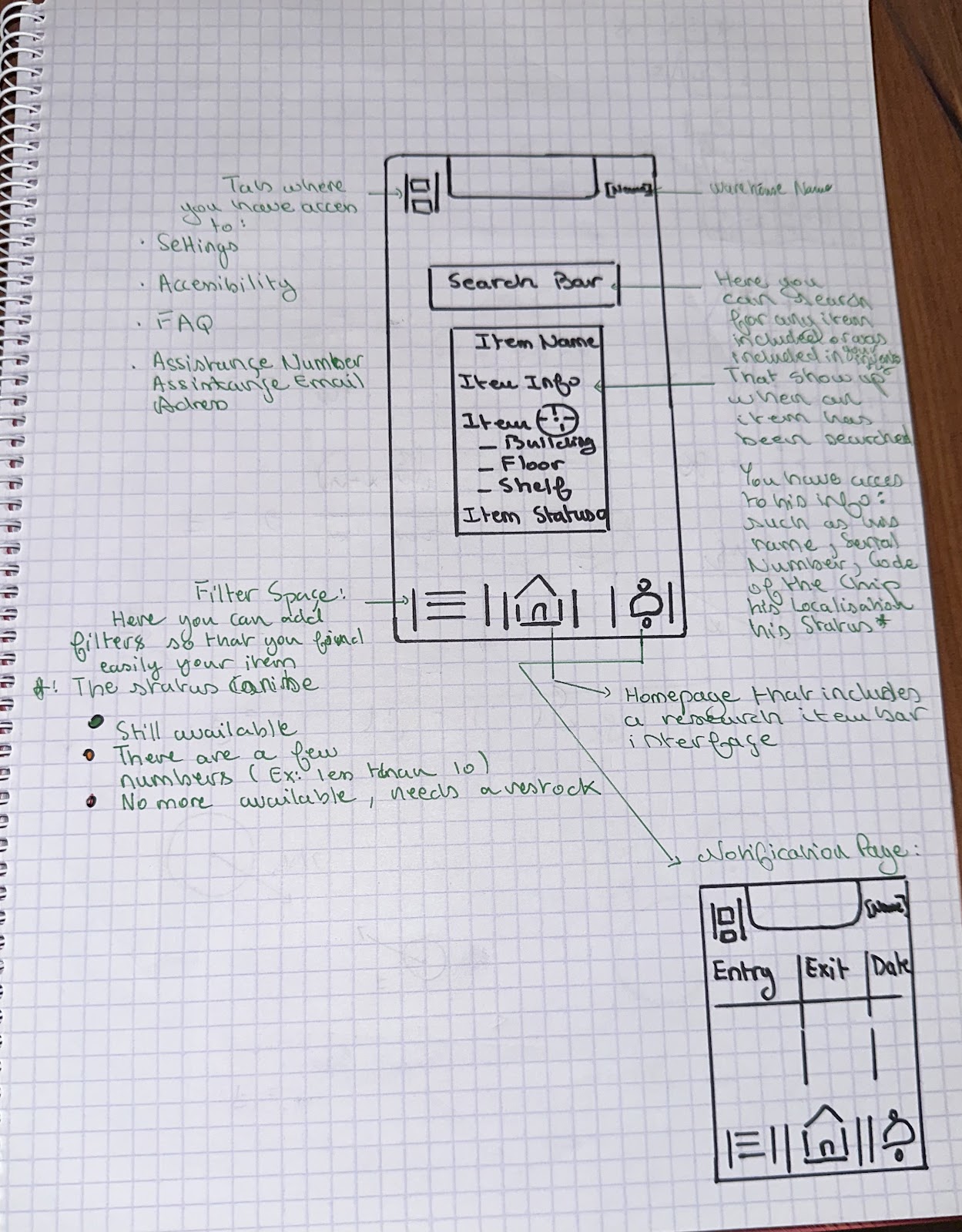 Sub-system 3
Solution 1: Belmkaddem Ziyad
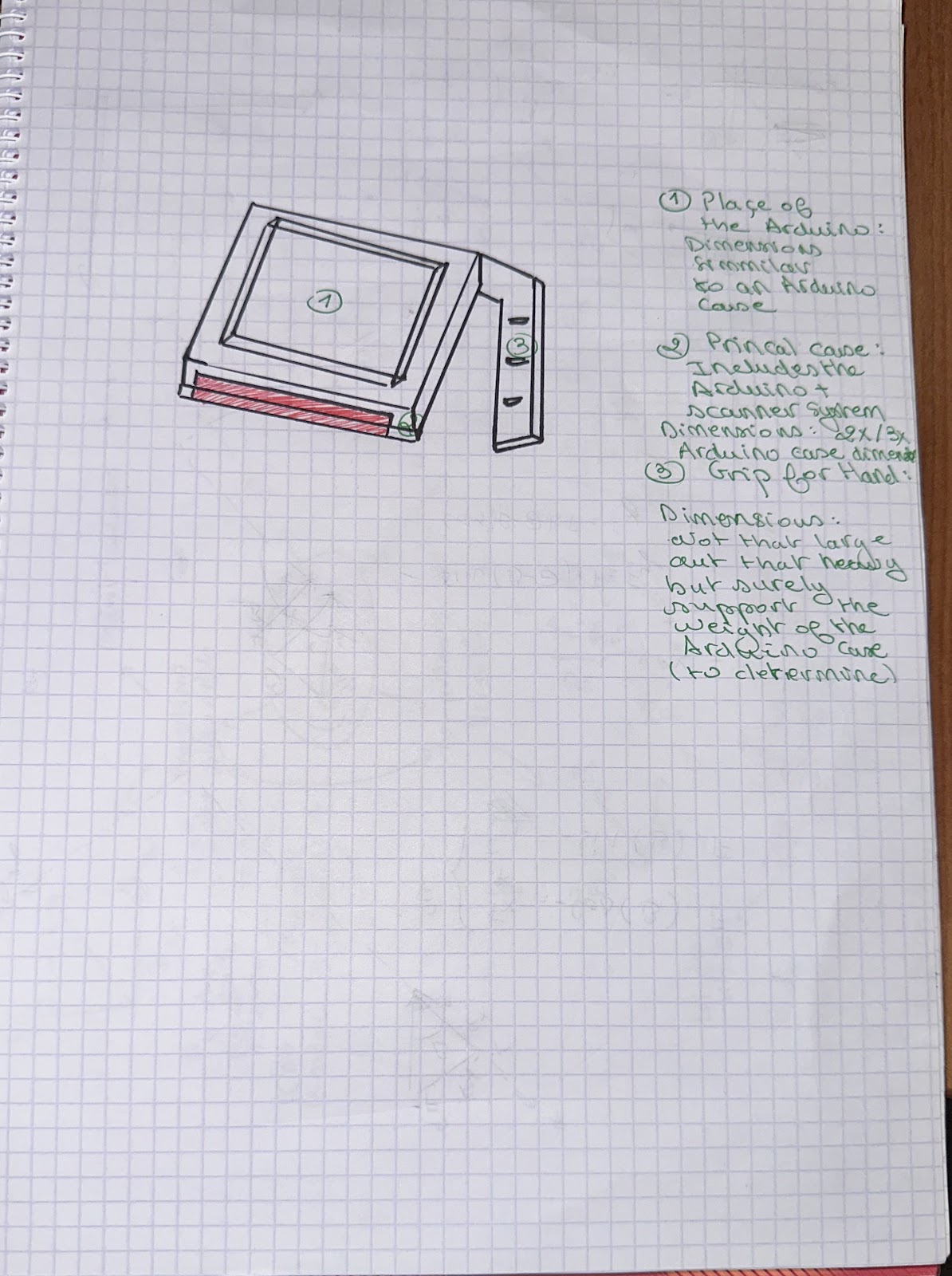 Sub-system 1
Solution 2: Saliba Elie
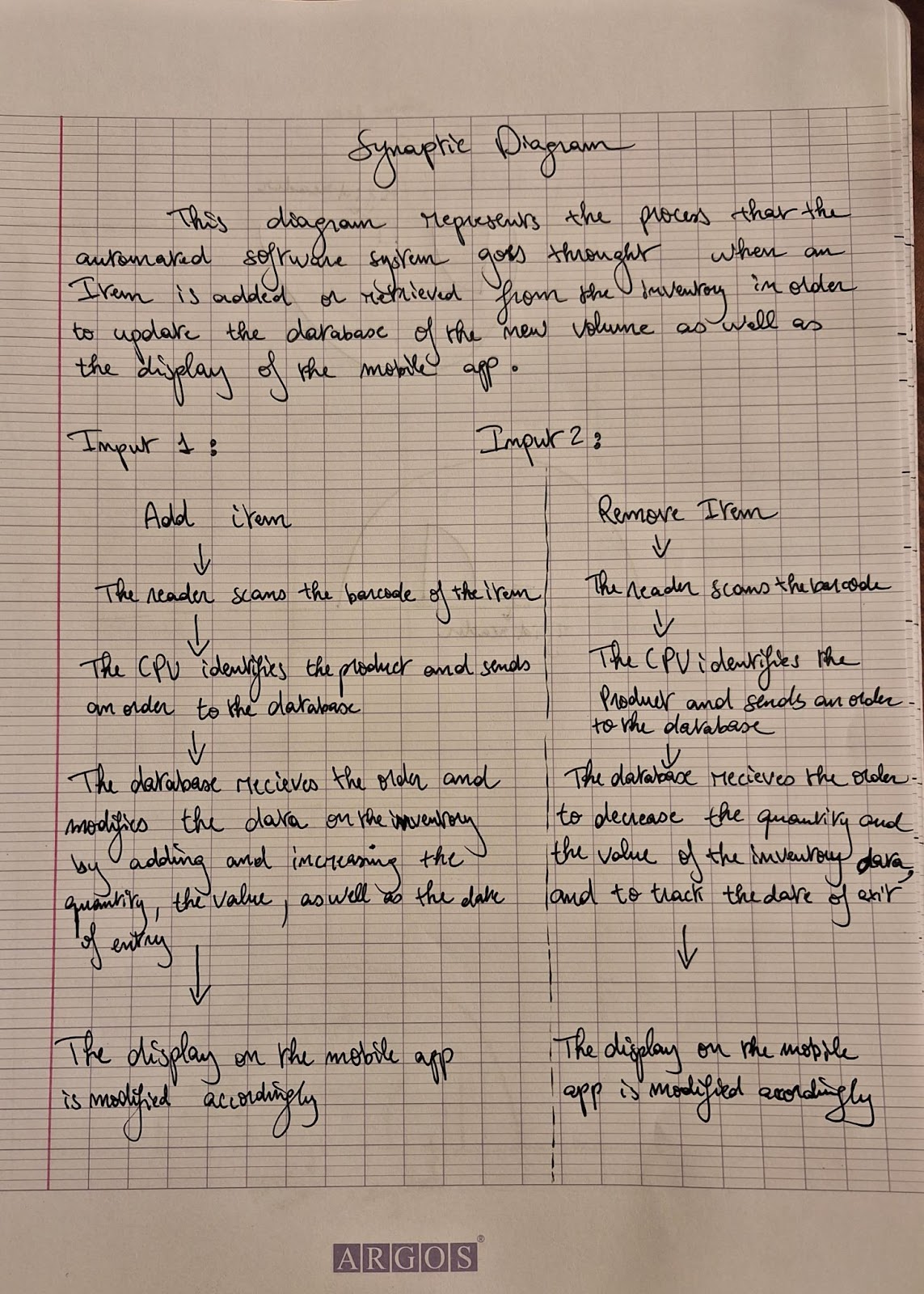 Sub-system 2
Solution 2: Saliba Elie
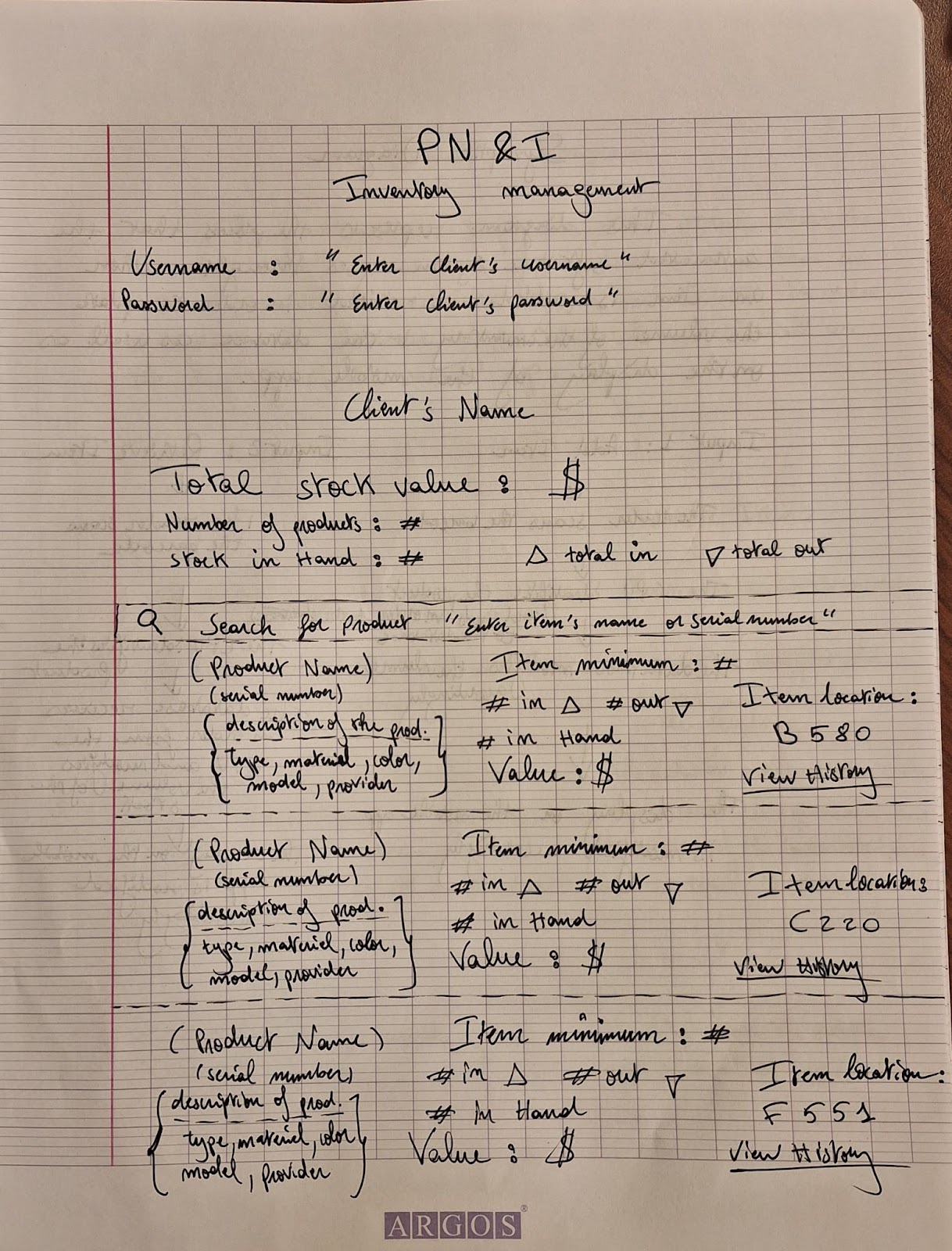 Sub-system 3
Solution 2: Saliba Elie
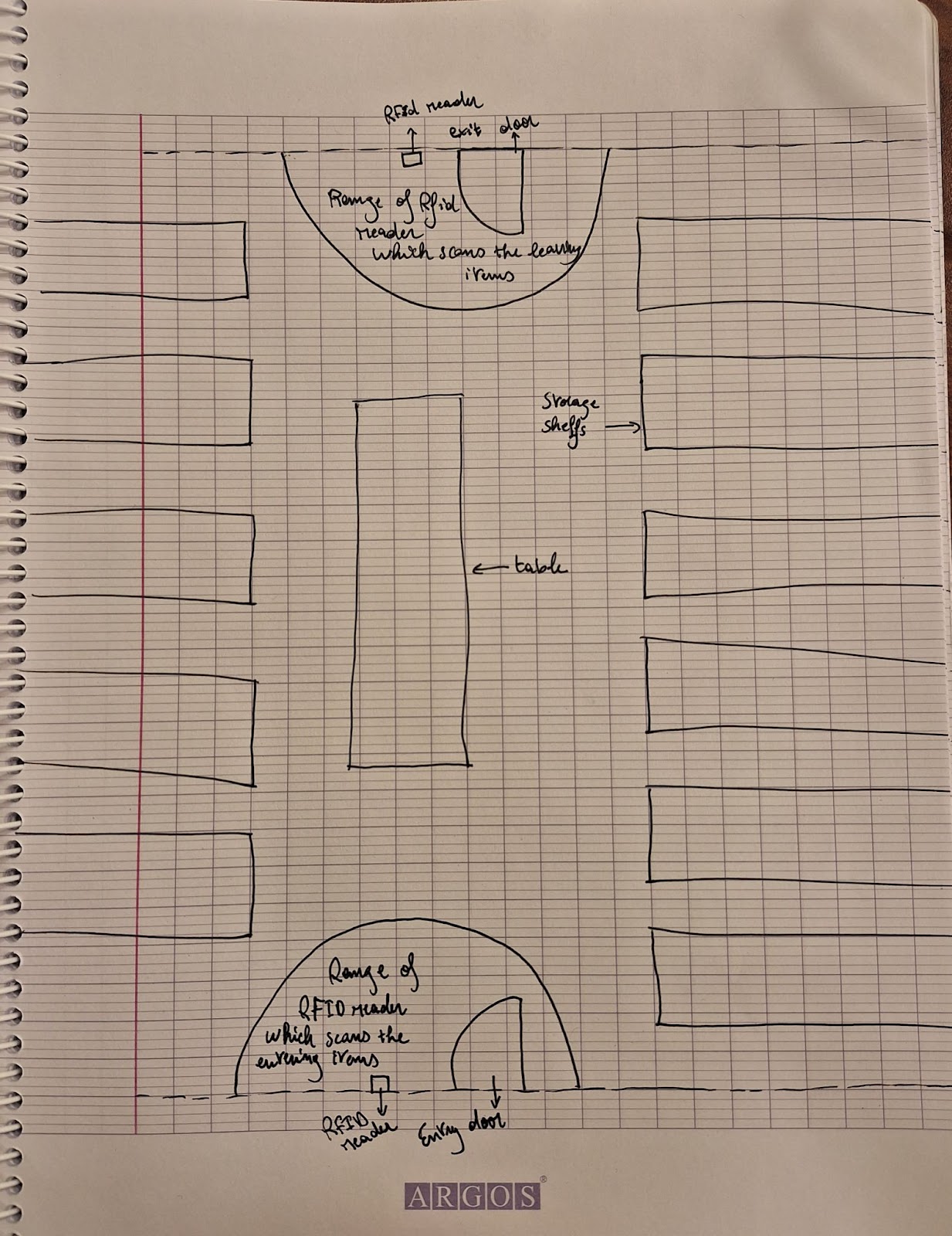 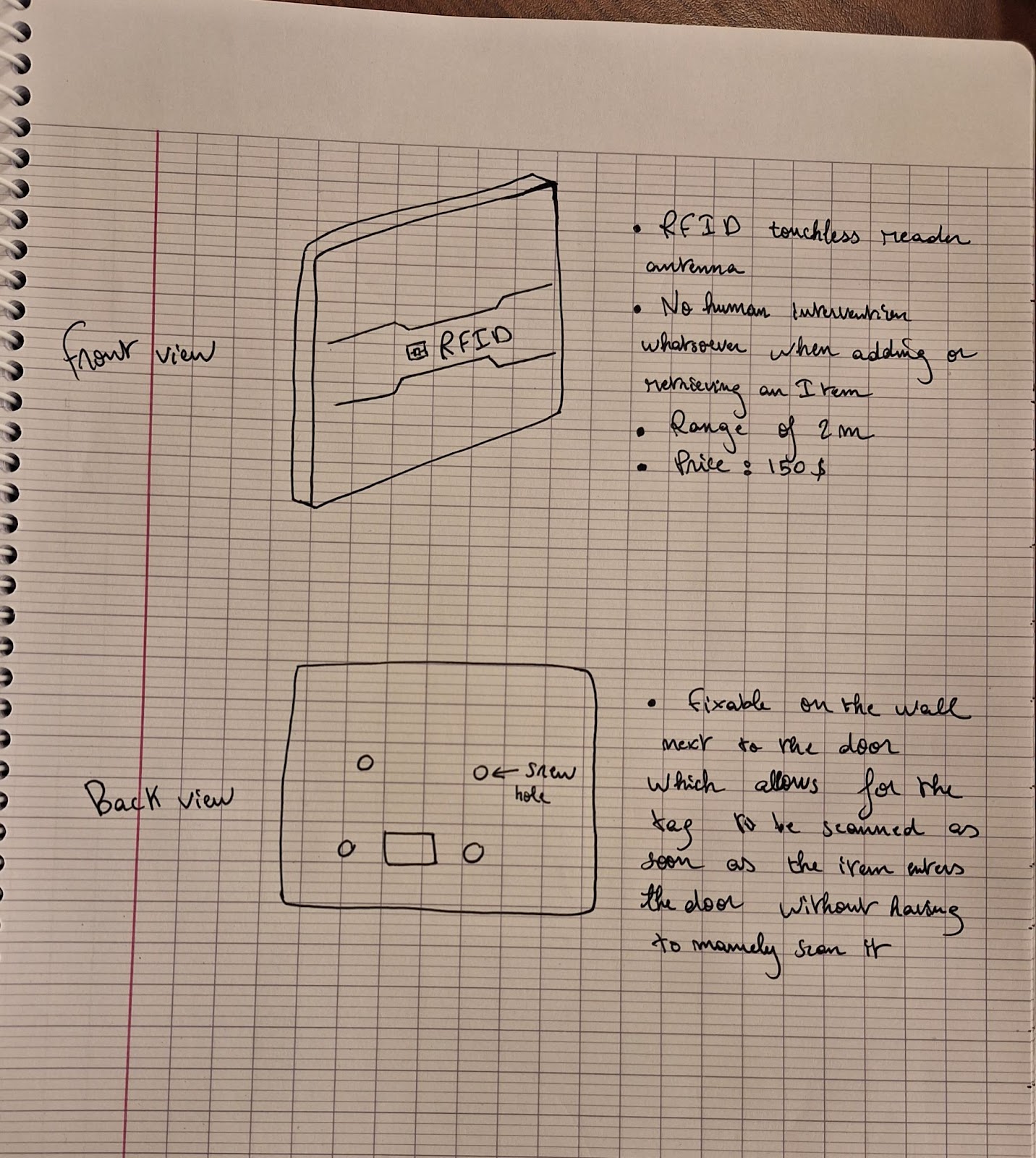 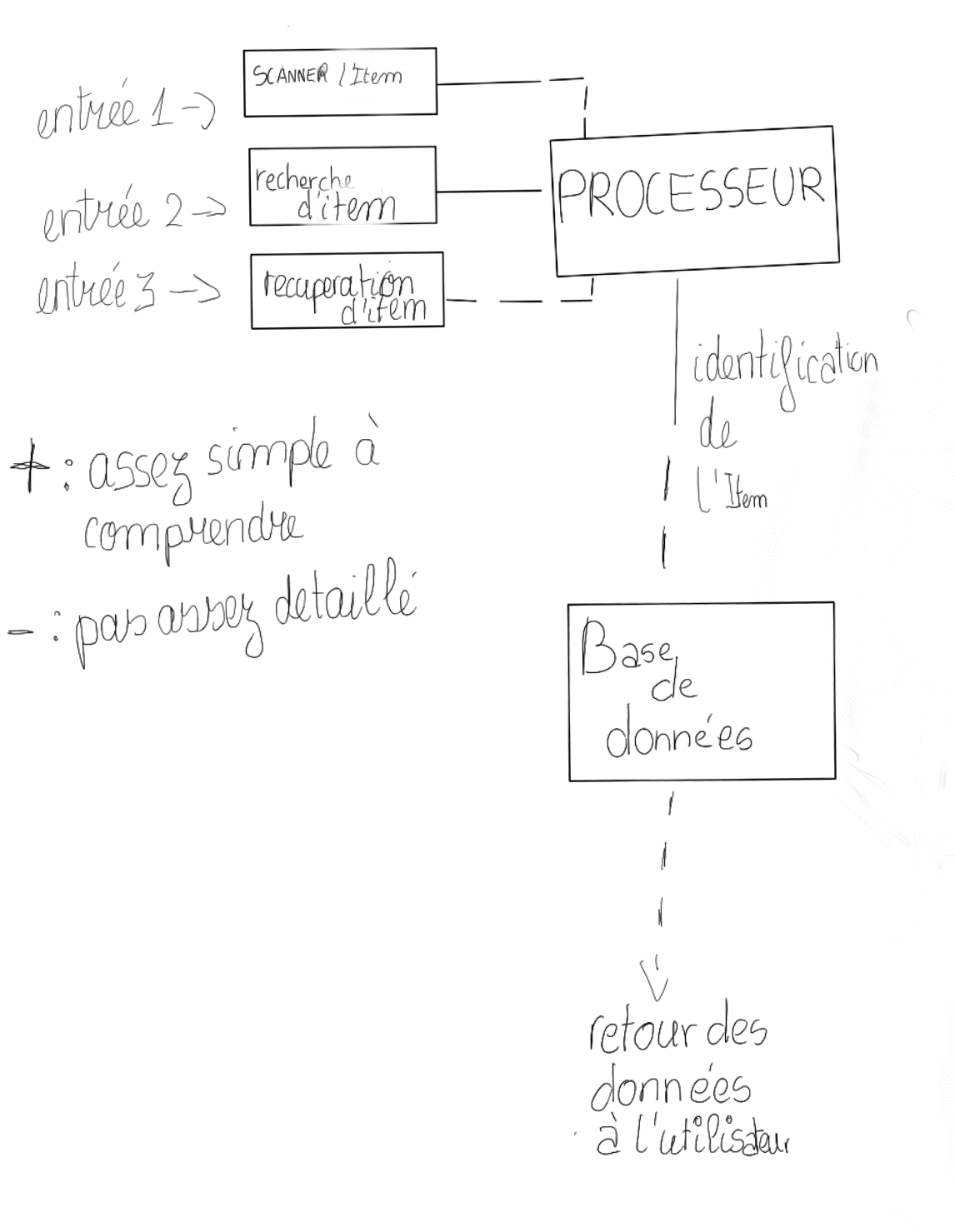 Sub-system 1
Solution 3: Brou Deva
Sub-system 2
Solution 3: Brou Deva
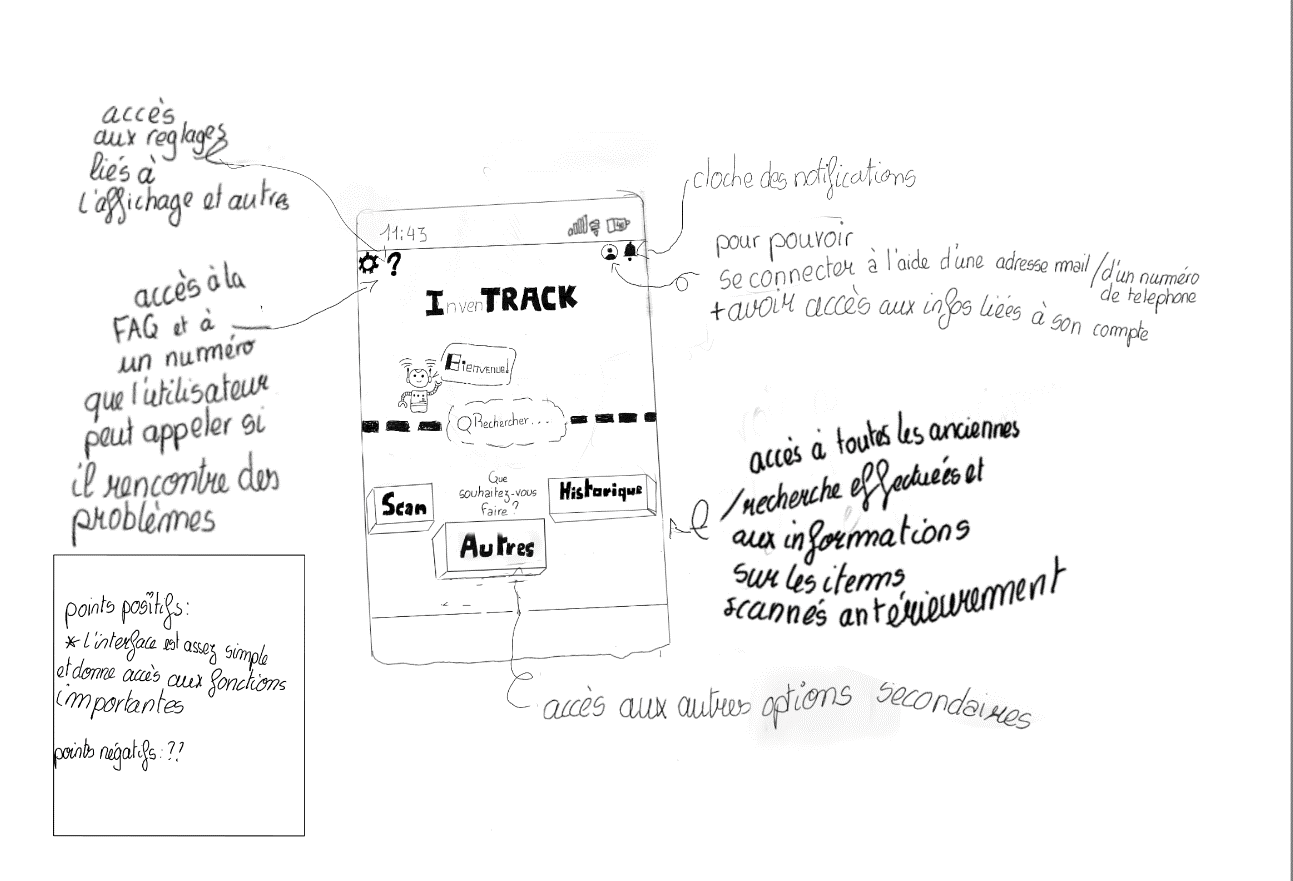 Sub-system 3
Solution 3: Brou Deva
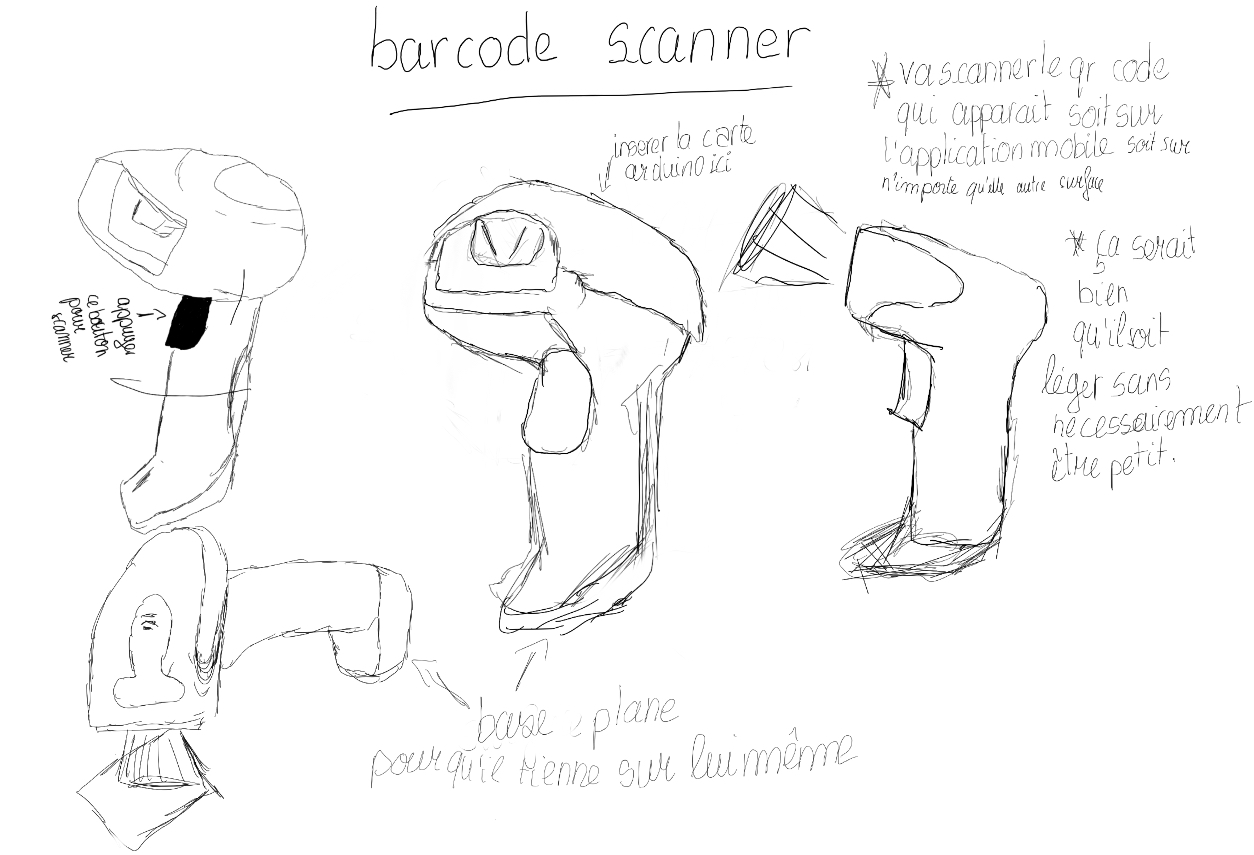 Sub-system 1
Solution 4: Boulayad Zakariae
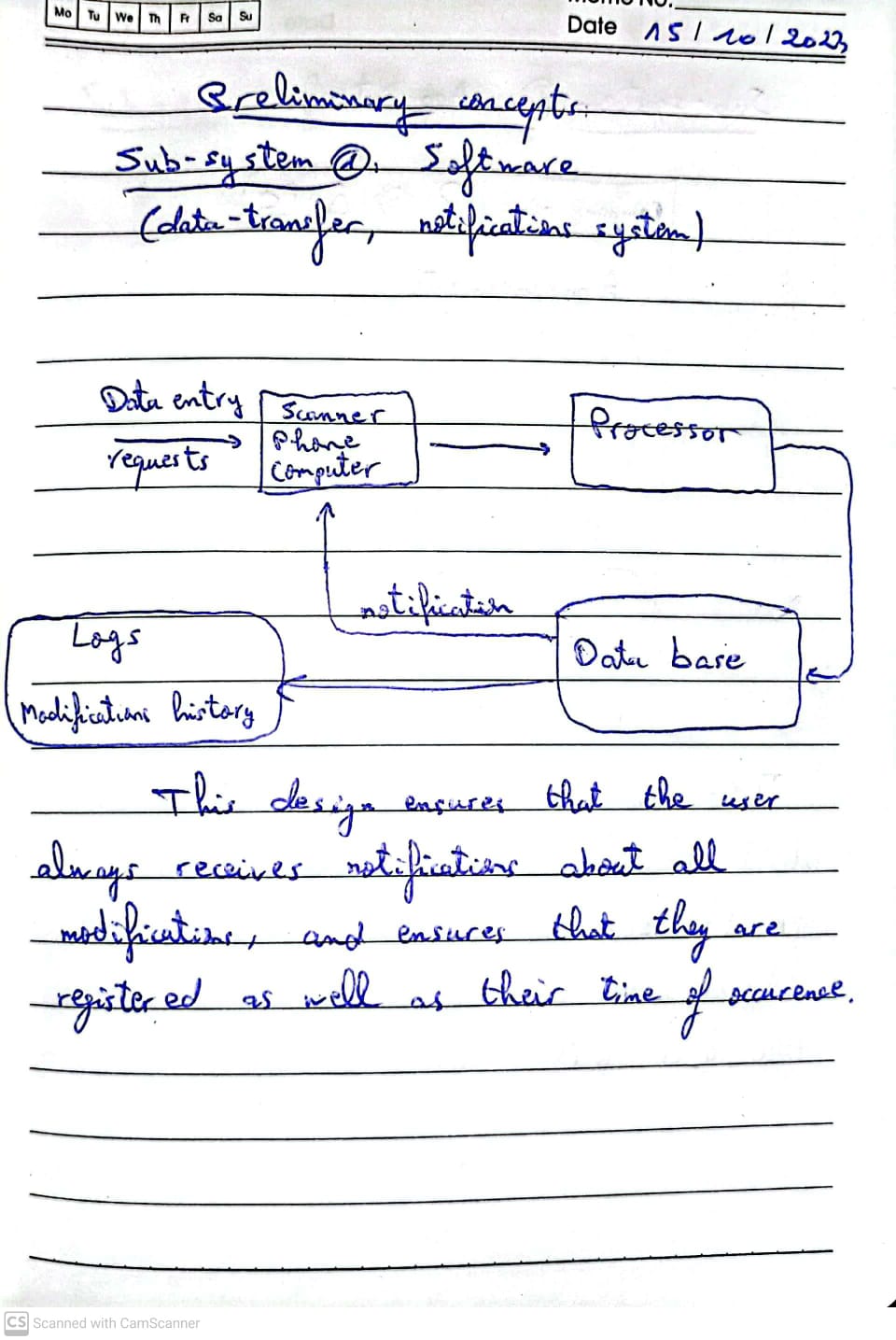 Sub-system 2
Solution 4: Boulayad Zakariae
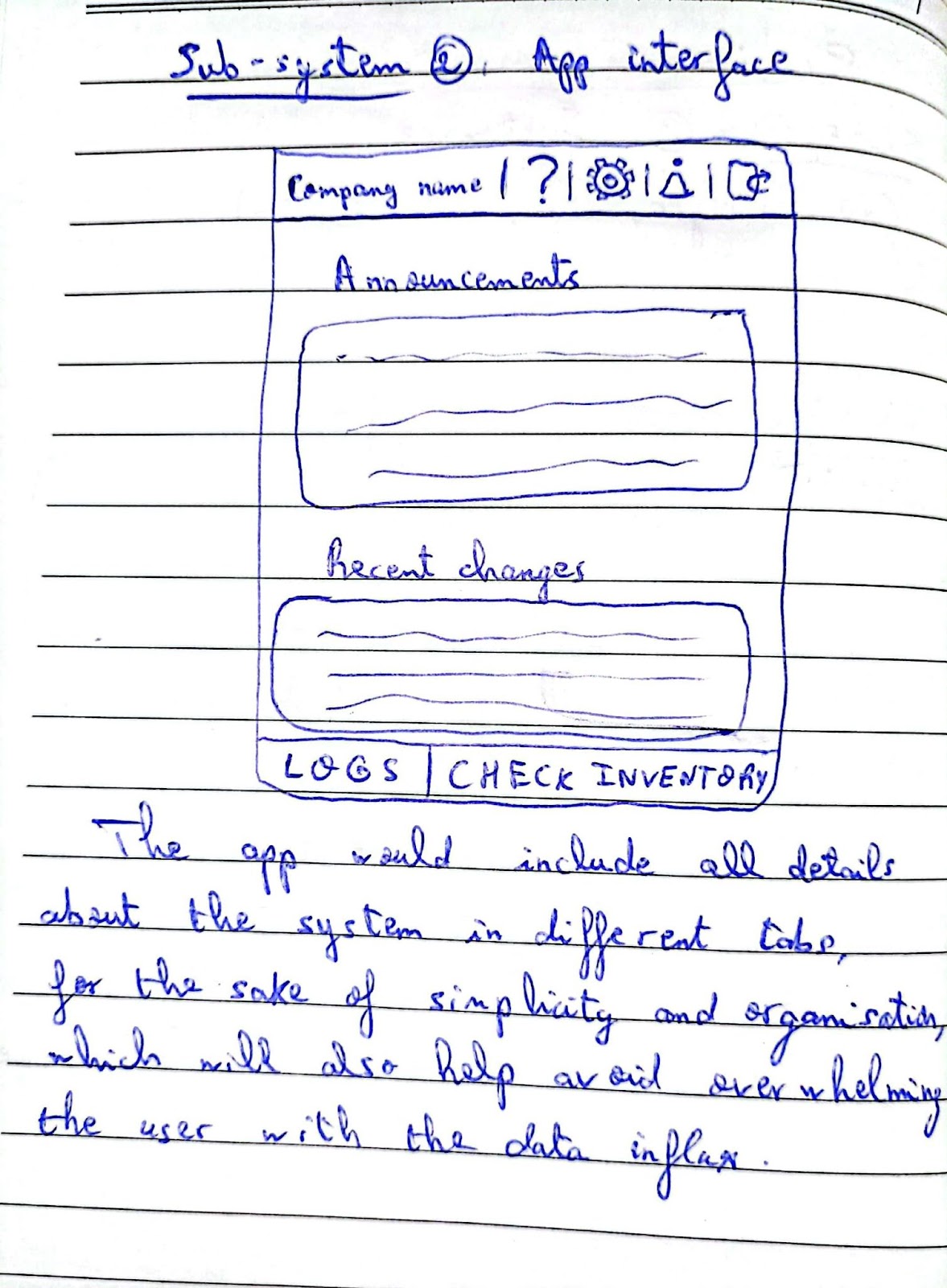 Sub-system 3
Solution 4: Boulayad Zakariae
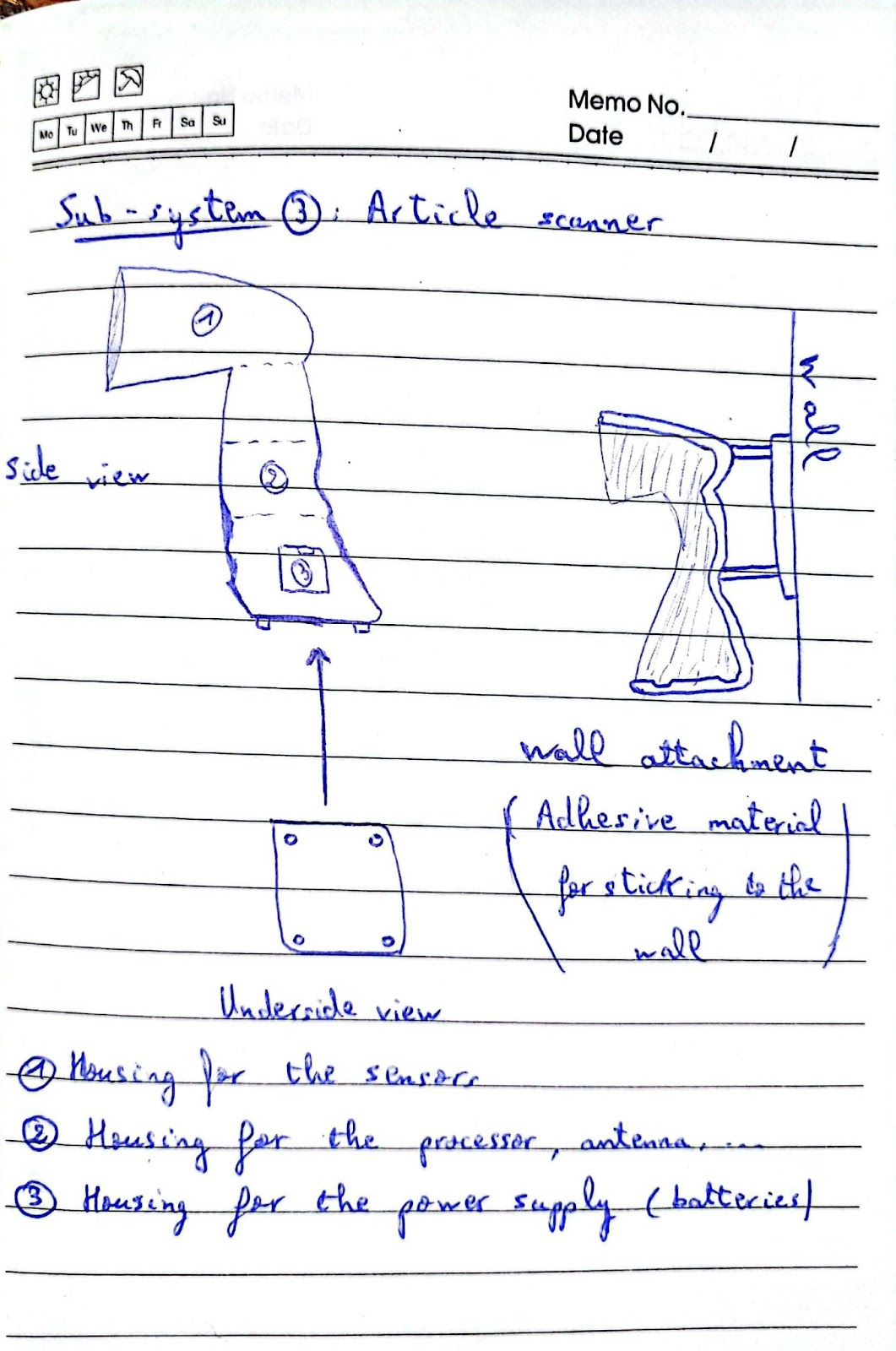 Sub-system 2
Solution 5: Barroug Elmahdi
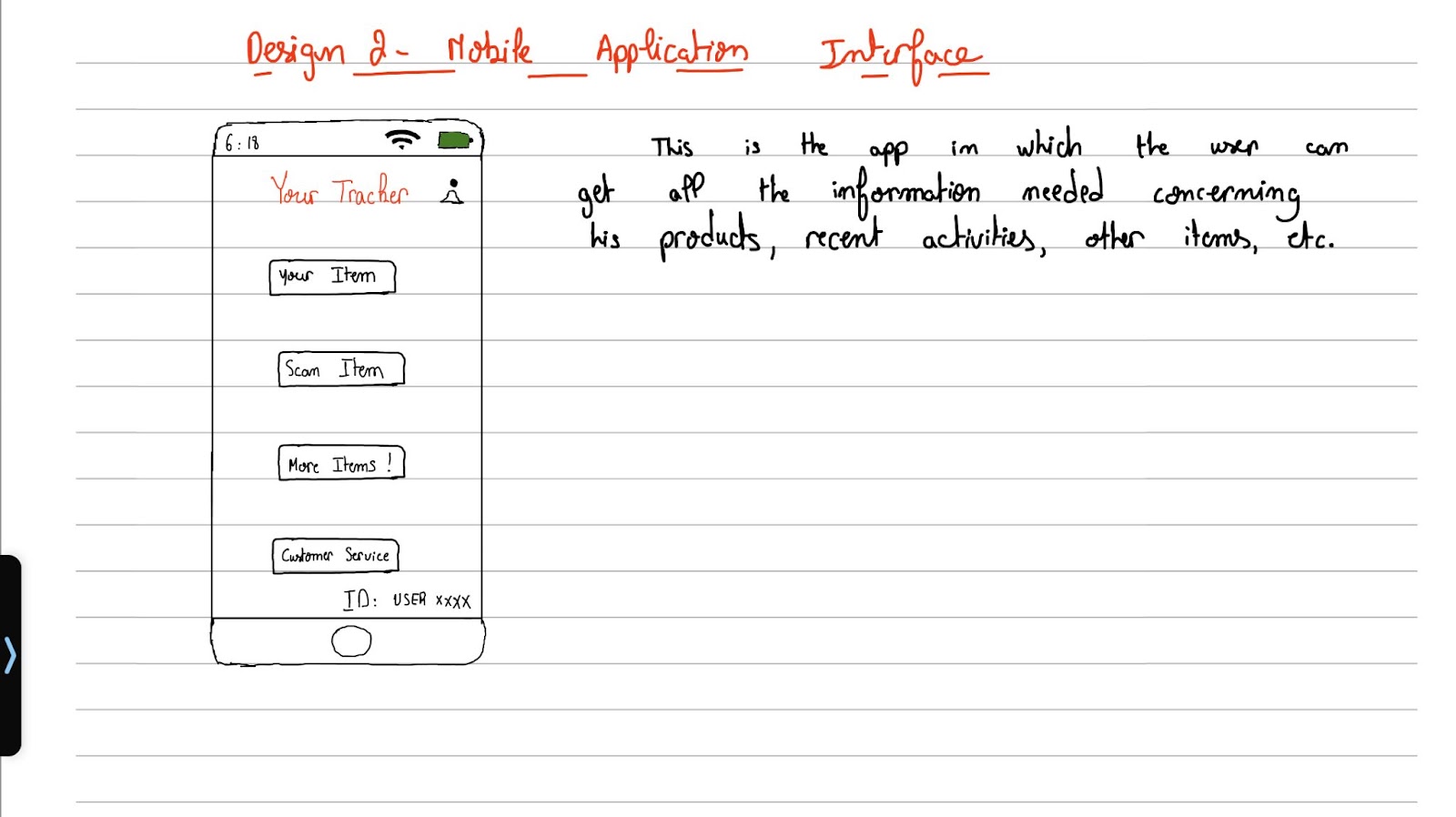 Solution 5: Barroug Elmahdi
Sub-system 3
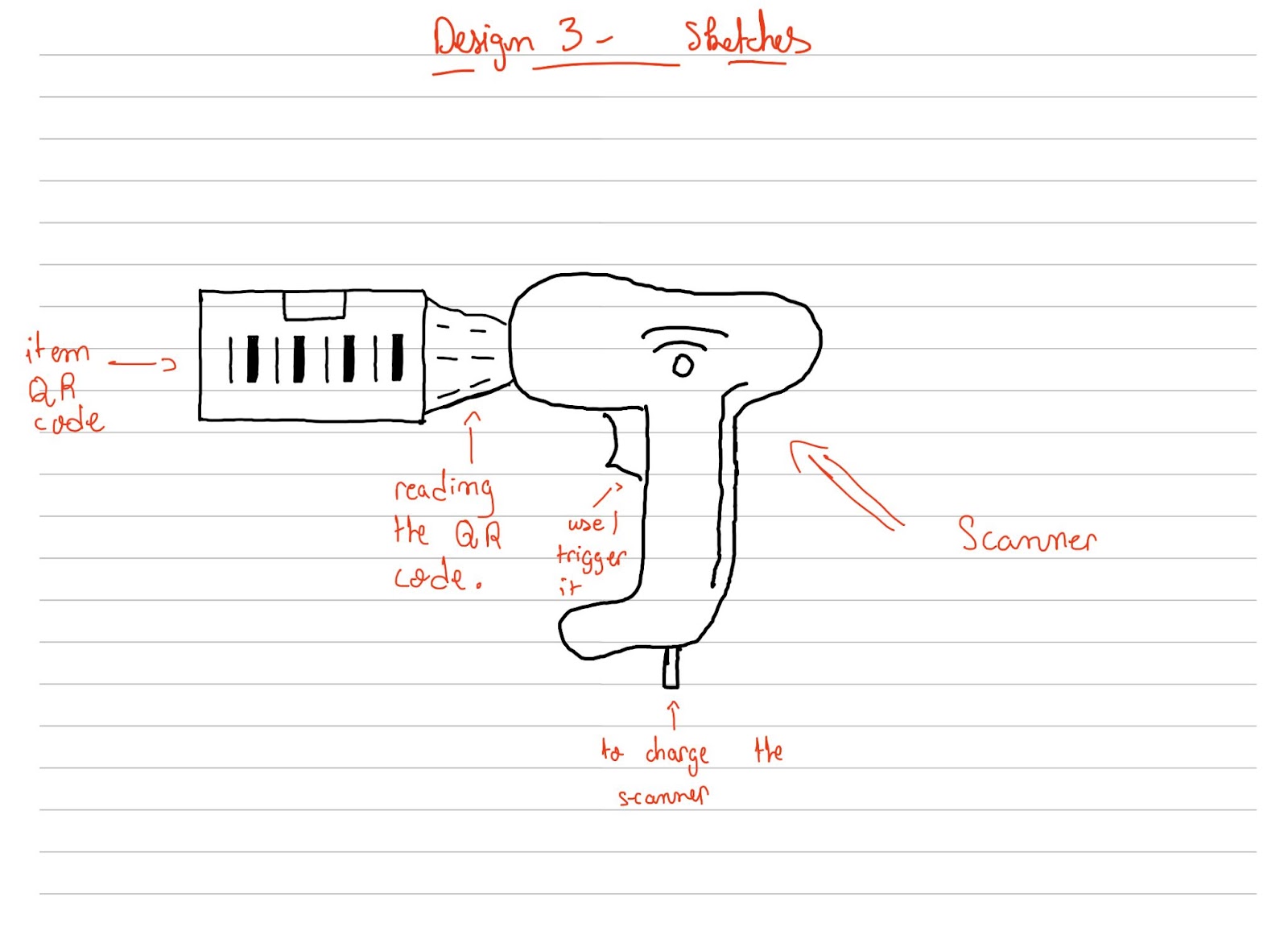 DECISION MATRIX
PS: Priority scale : 5(High priority)→1(Low priority)
FINAL SOLUTION
A redesign of certain elements from Elie’s design, to cover the inconveniences that it may come with: Cost, adaptability, …
We decided to do that by merging Elie’s digital interface with Deva’s, while modifying Elie’s tag reader design.
FINAL SOLUTION
Sub-system 1
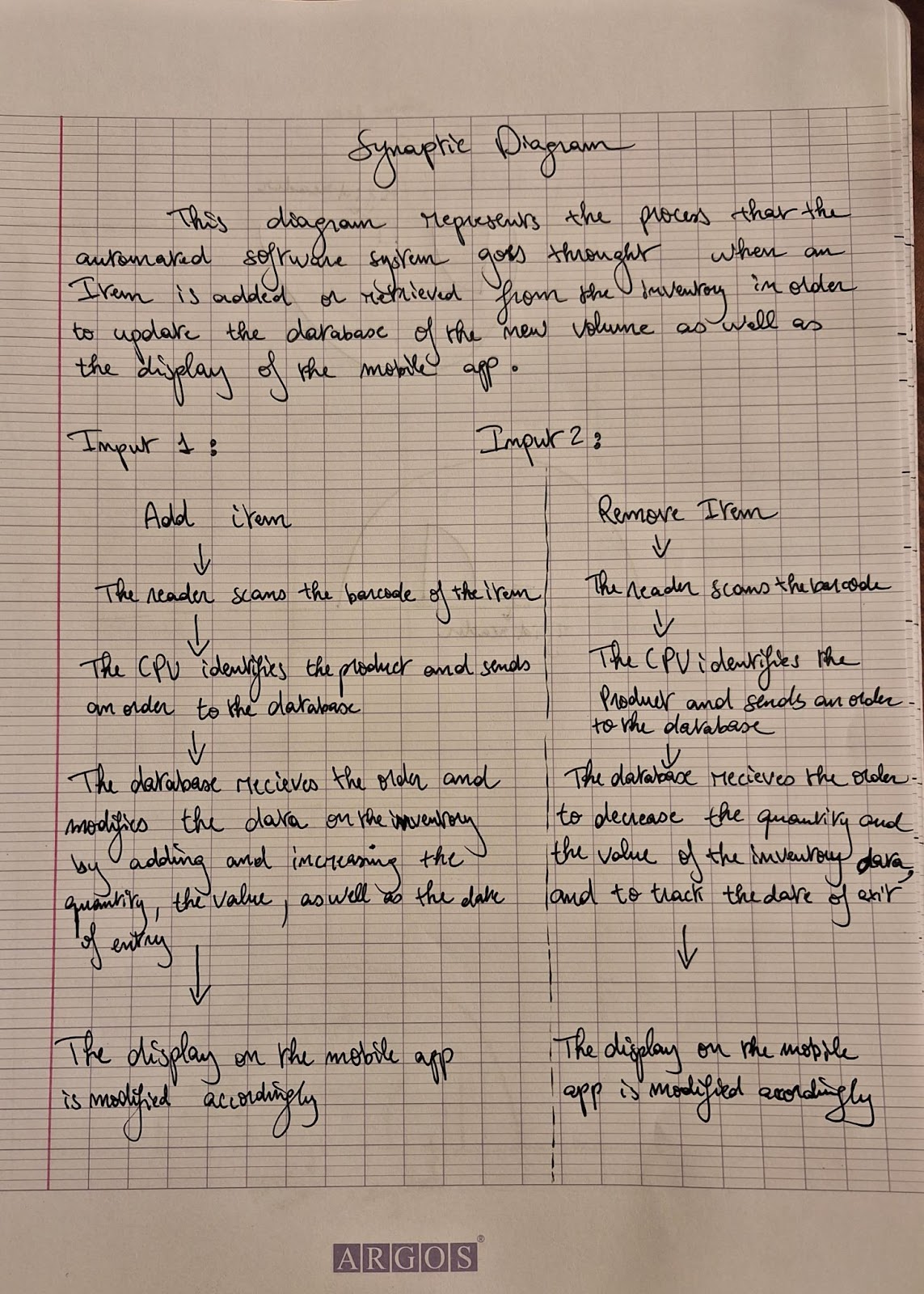 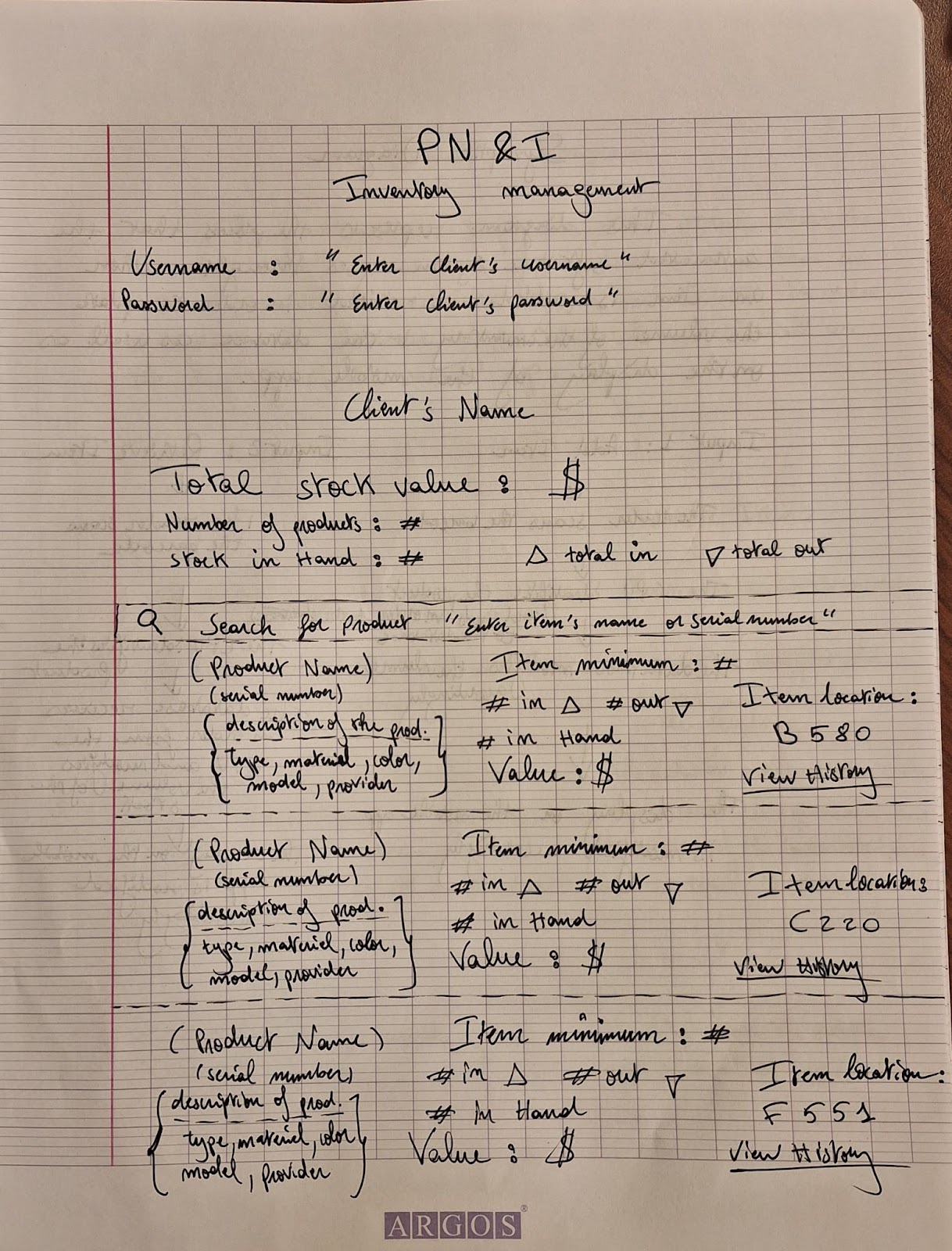 FINAL SOLUTION
Sub-system 2
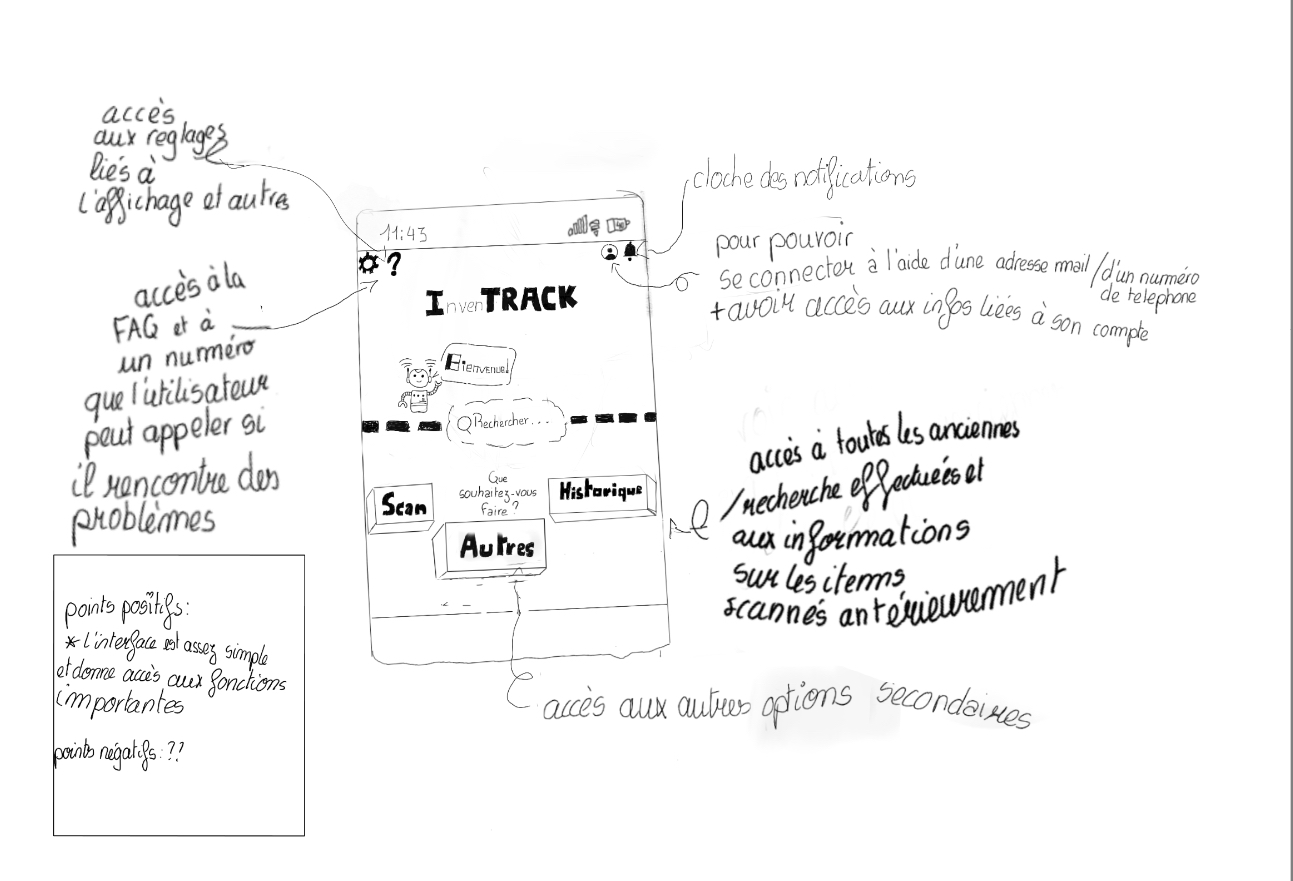 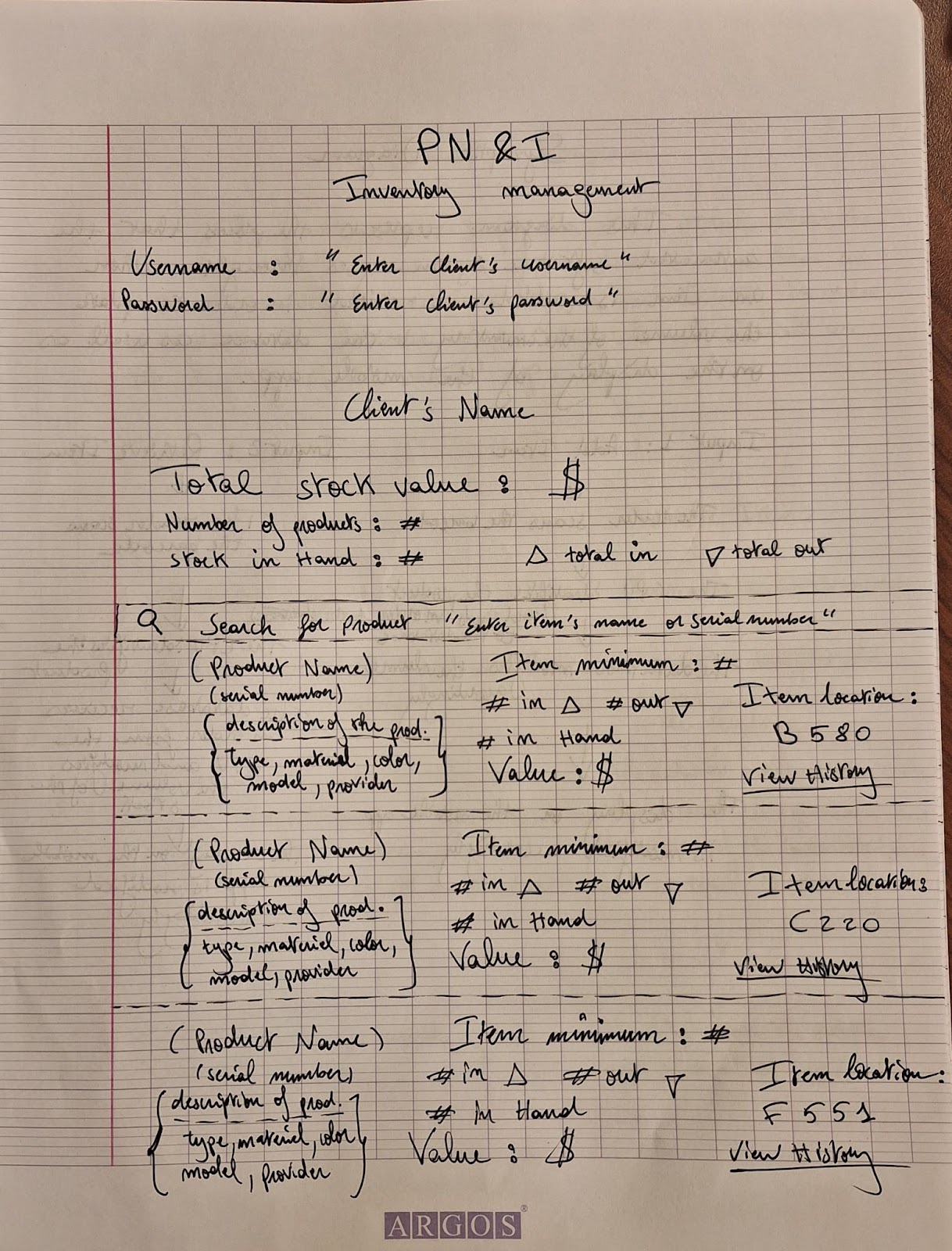 FINAL SOLUTION
FINAL SOLUTION
Sub-system 3
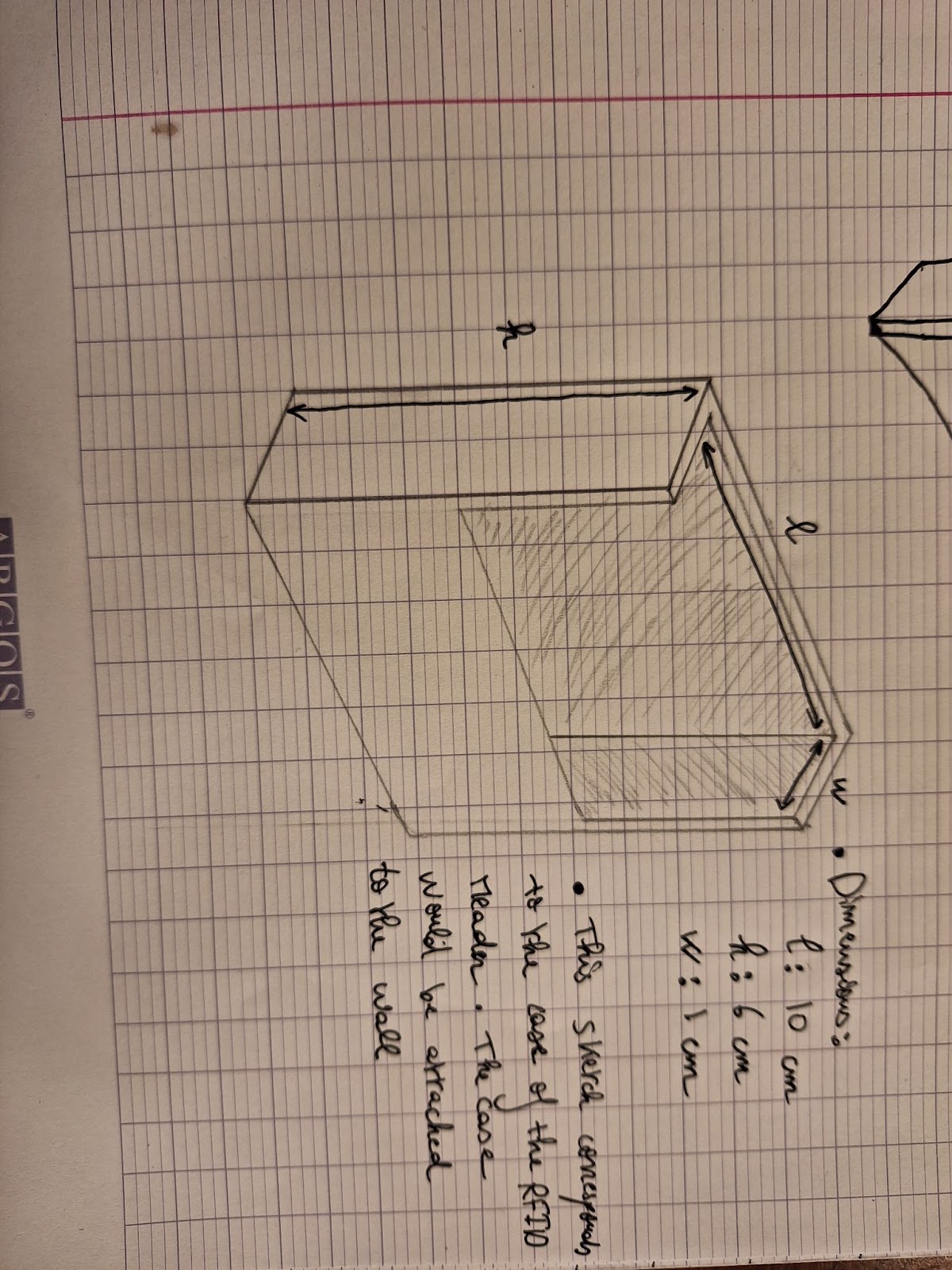 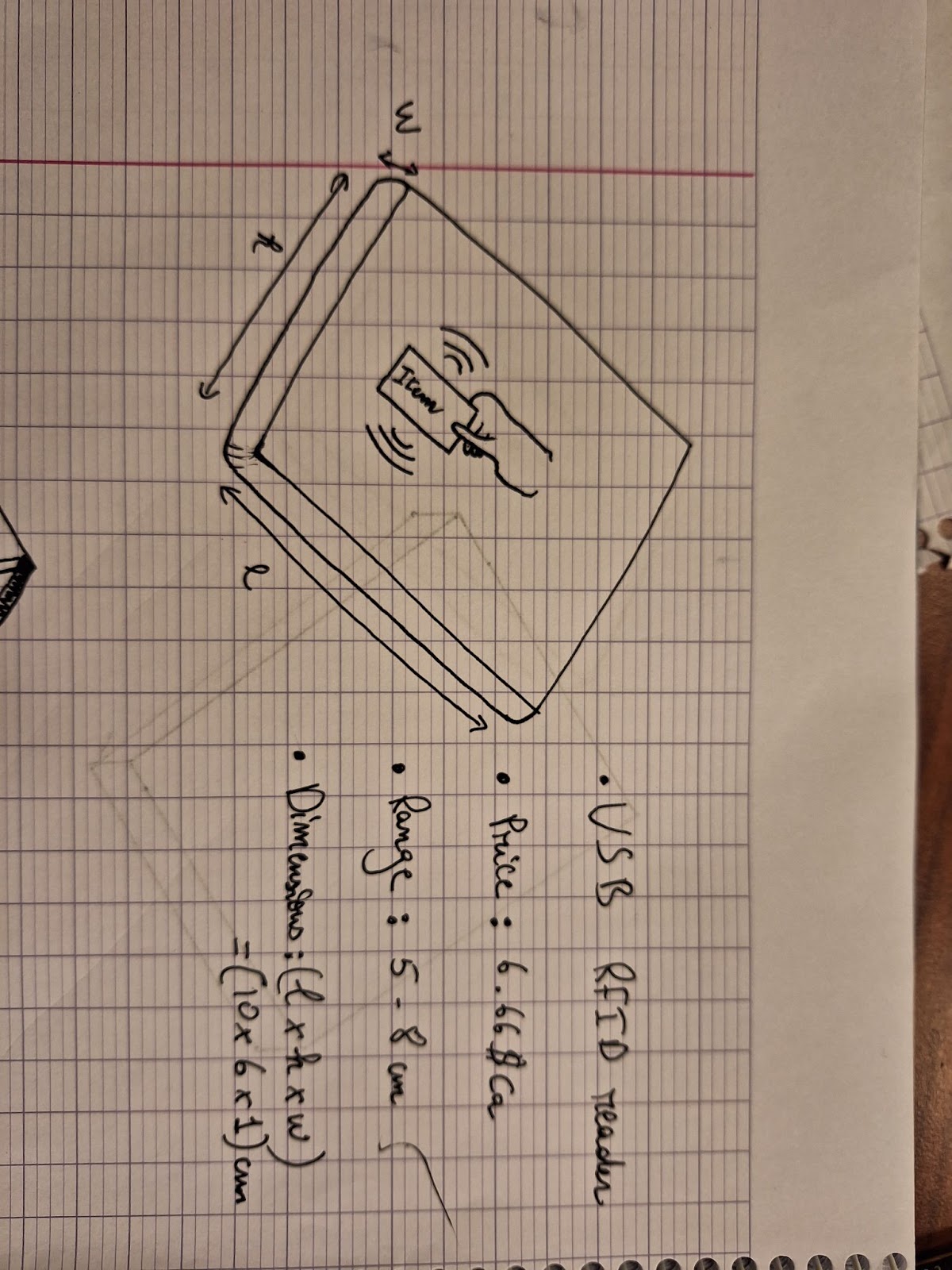 Feedback and recommendations